30.06.2018     Olympia Reitanlage München Riem
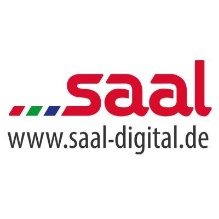 Sponsoren Riemer Pferdesportfest
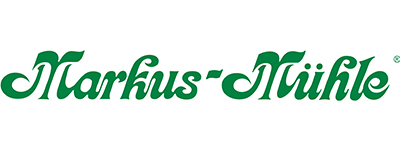 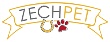 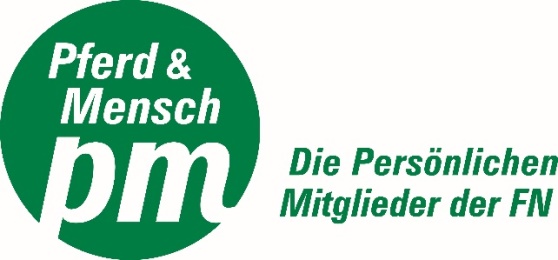 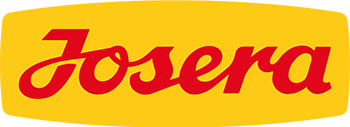 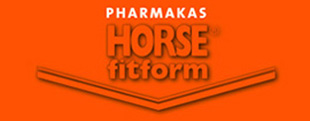 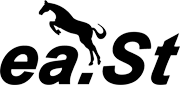 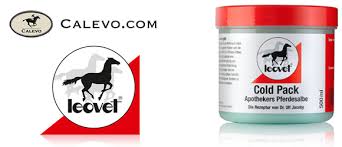 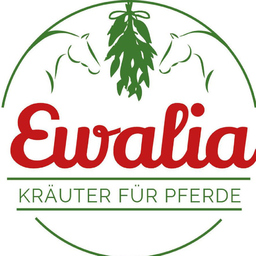 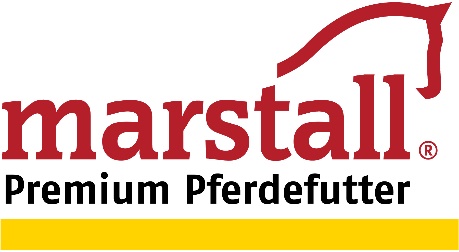 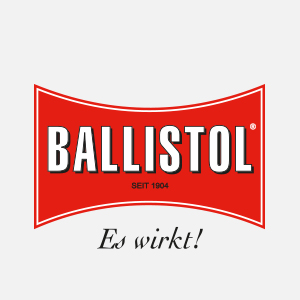 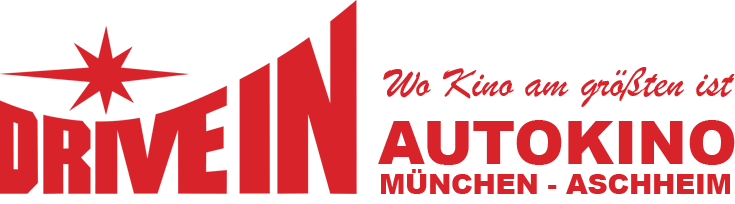 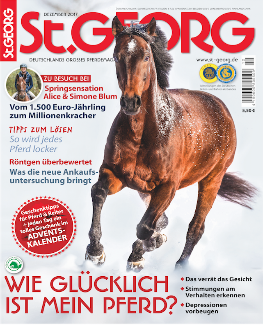 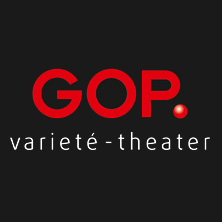 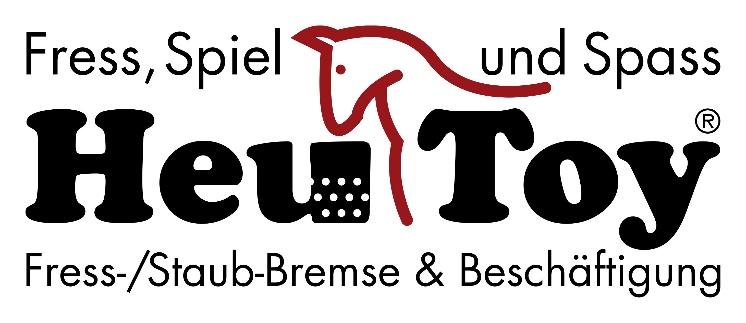 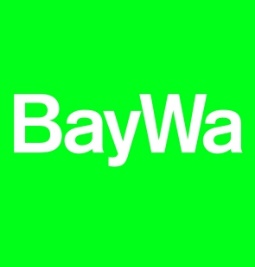 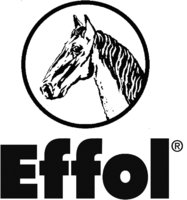 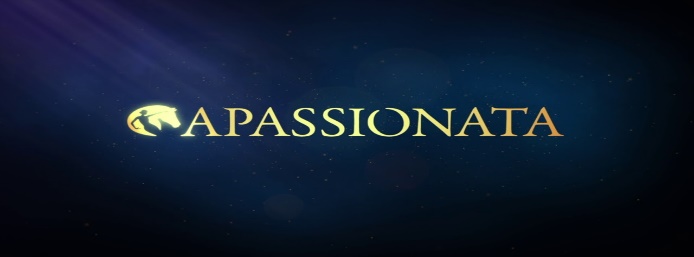 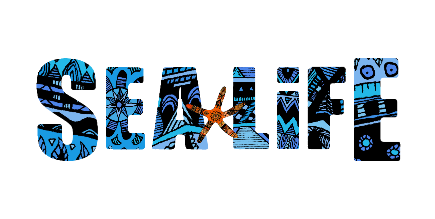 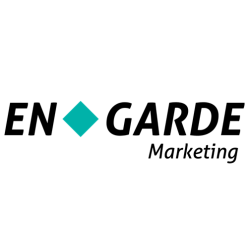 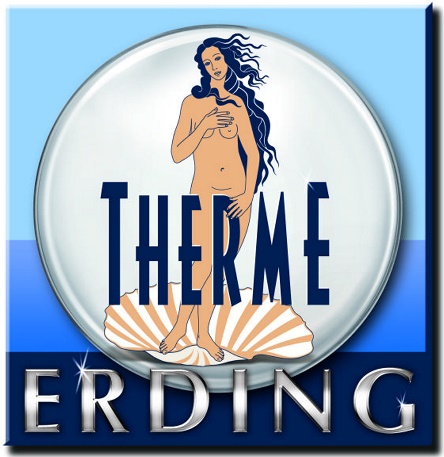 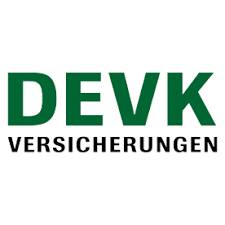 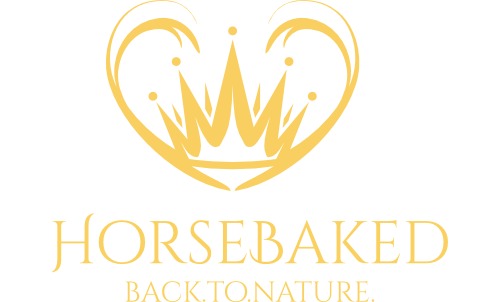 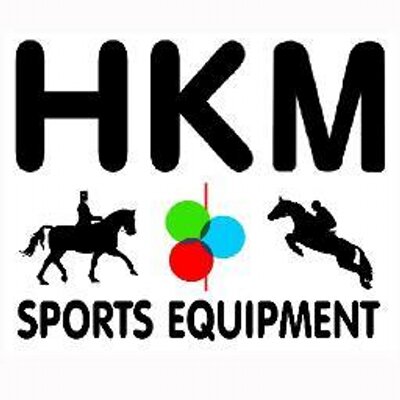 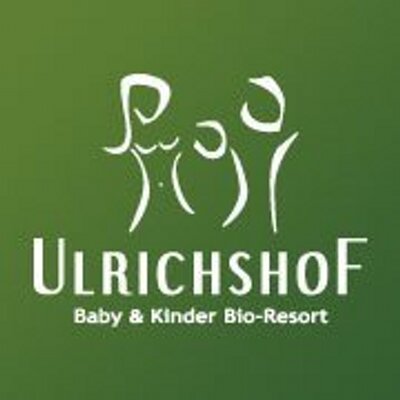 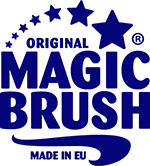 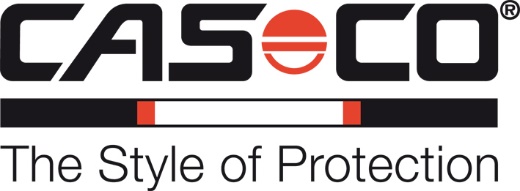 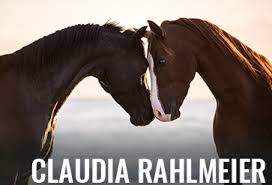 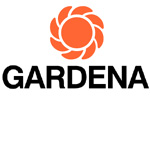 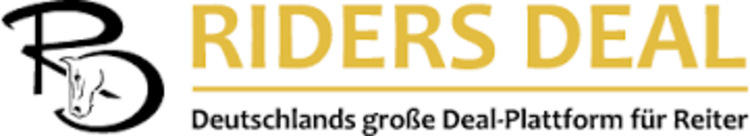